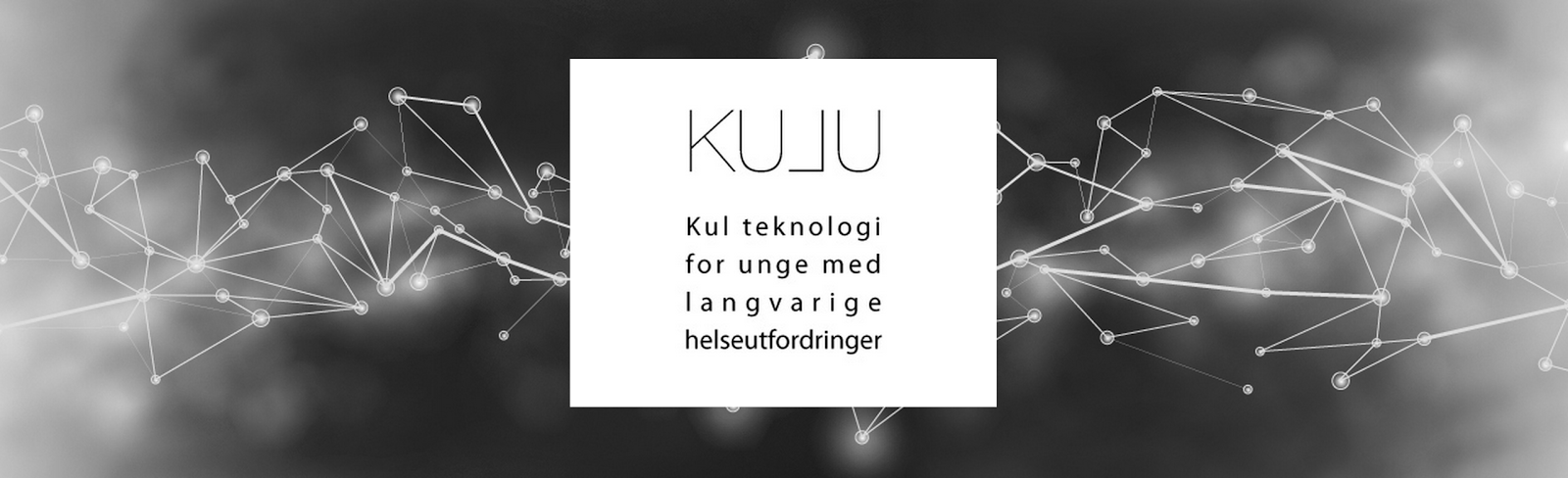 Johannes Berggren         Gudbrand Schistad         Tiril Borge
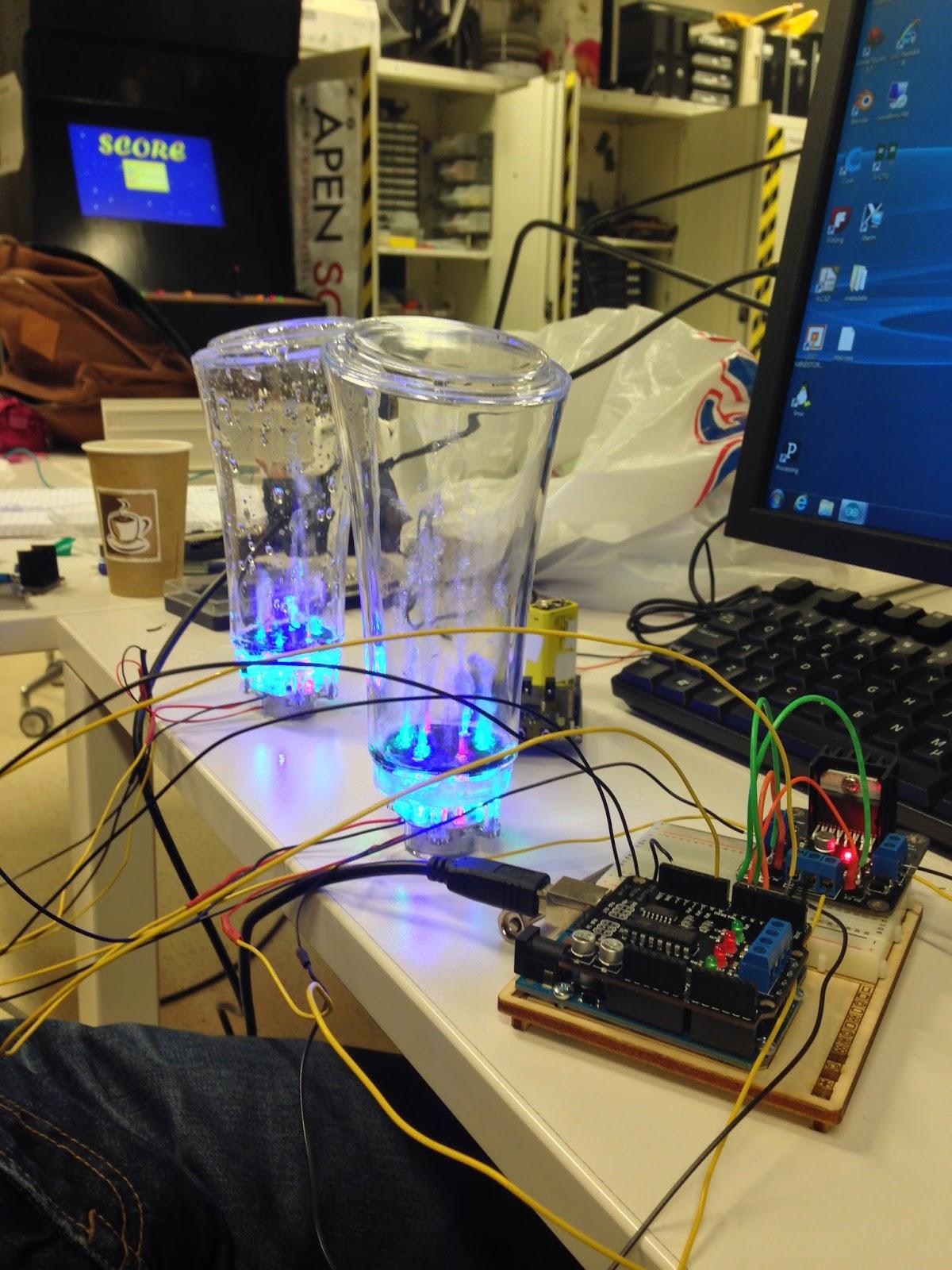 https://www.youtube.com/watch?v=EutfE8LPLbs
Optimalisering
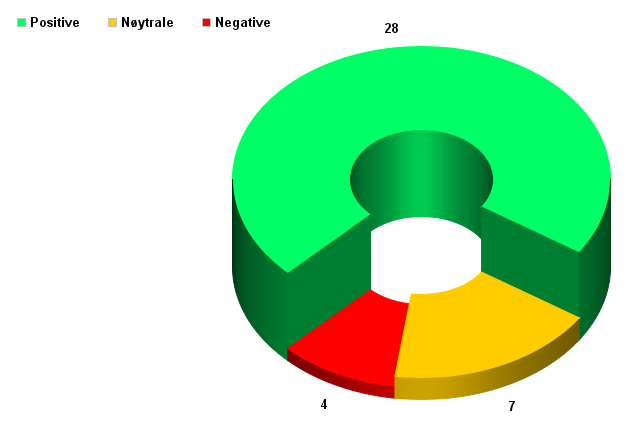 Videre
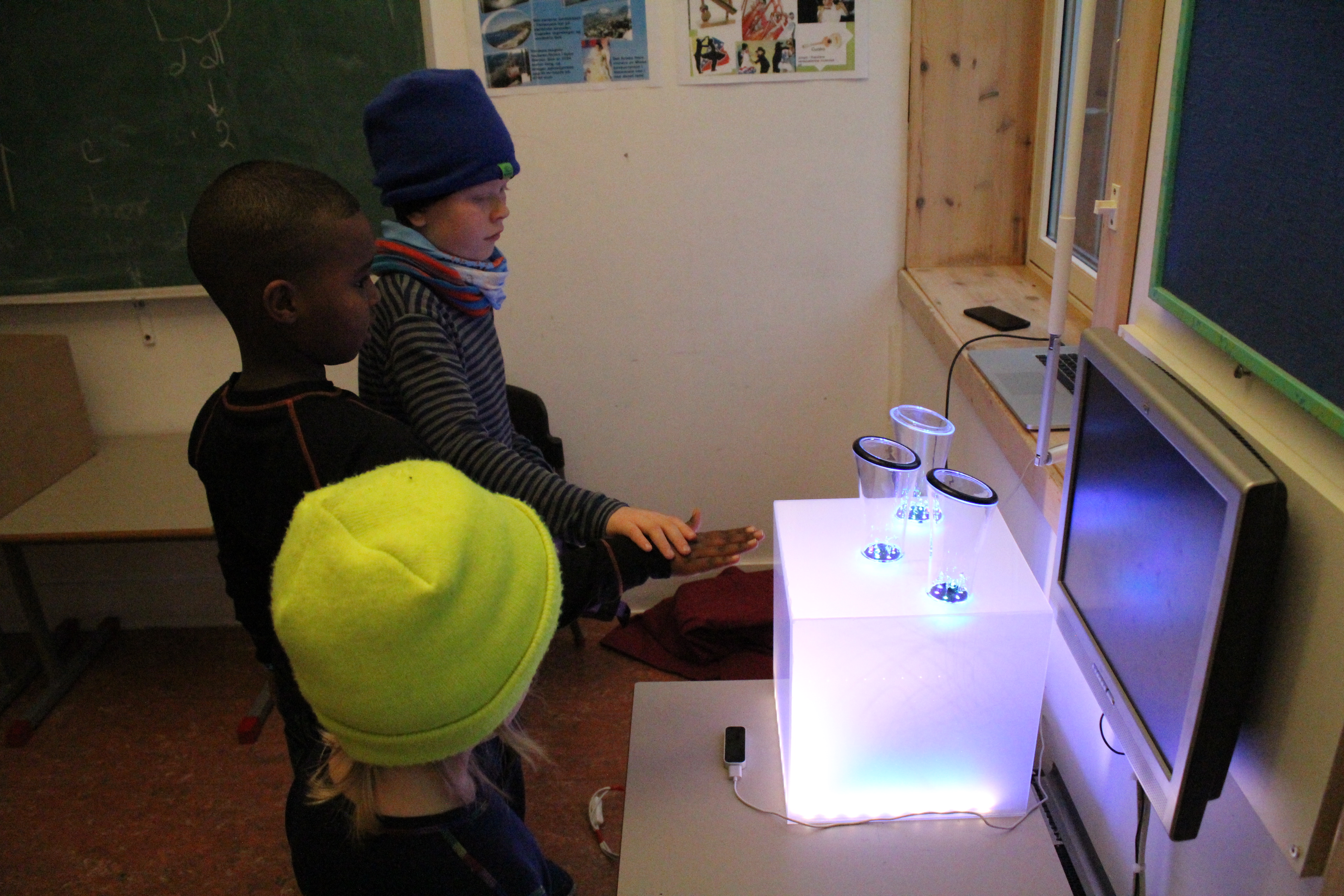 Bilder av siste prototype
Takk